Project Management  Professional Development Series
November 20, 2024
Facilities and Campus Services  Engineering and Project Management
[Speaker Notes: August 14]
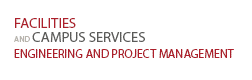 Today’s Agenda
Updates to the General Requirements Documents 
Breanna Brann

Water Compliance Presentation
Kara Bugis 

FM Funded Projects Planning Scenarios
Travis Fisher and Andrew Germain
Updates to the General Requirements Documents
Water Compliance Presentation
FM Funded Projects Planning Scenarios
Questions?
6